CPES MeetingCromwell, CT
Mike Dirrane
U.S. Marketing, Enbridge
June 14, 2017
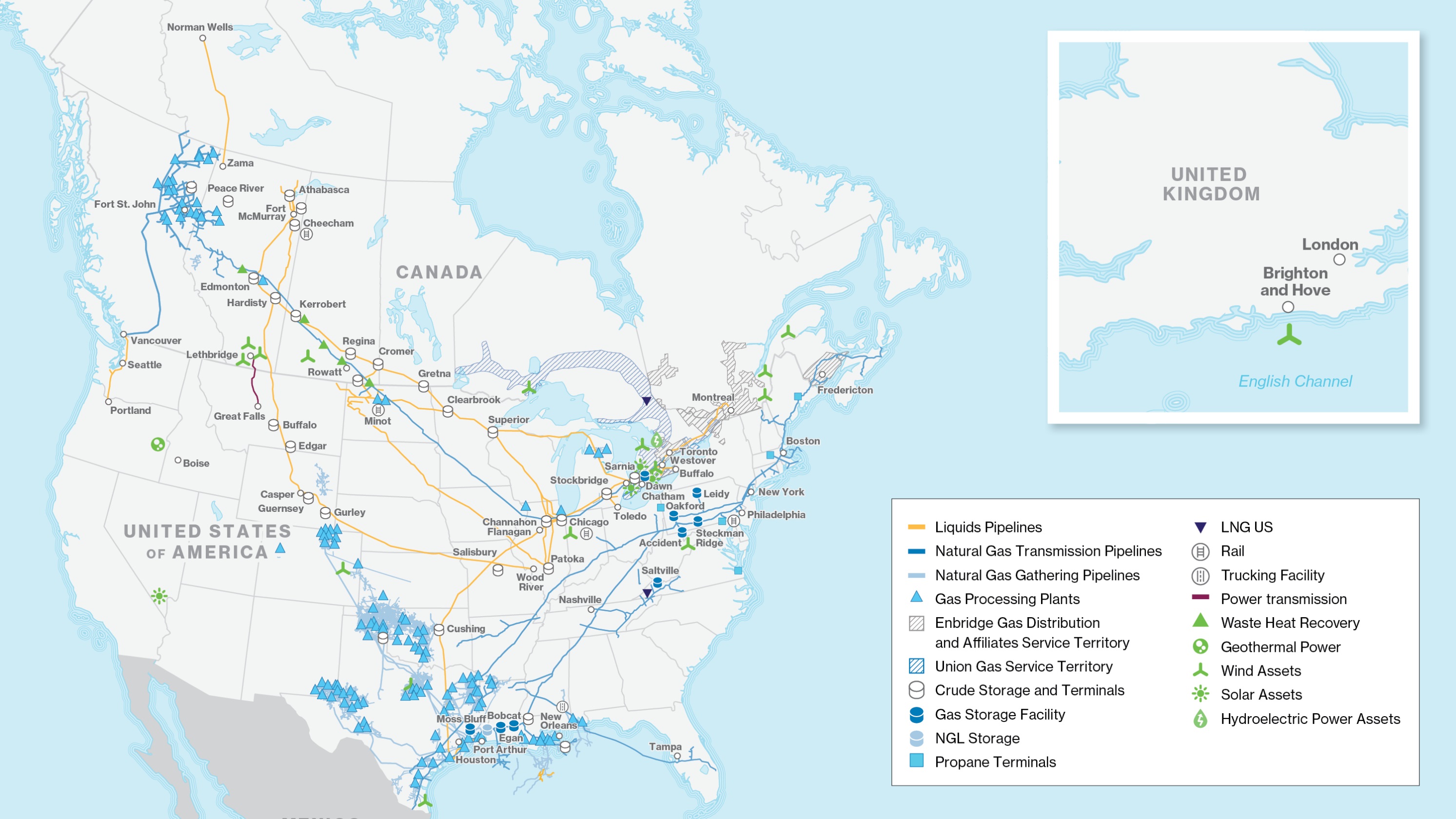 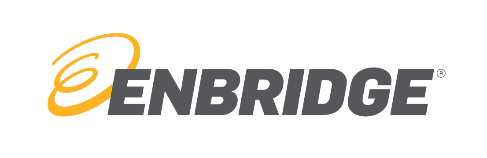 SLIDE
2
Algonquin Gas Transmission
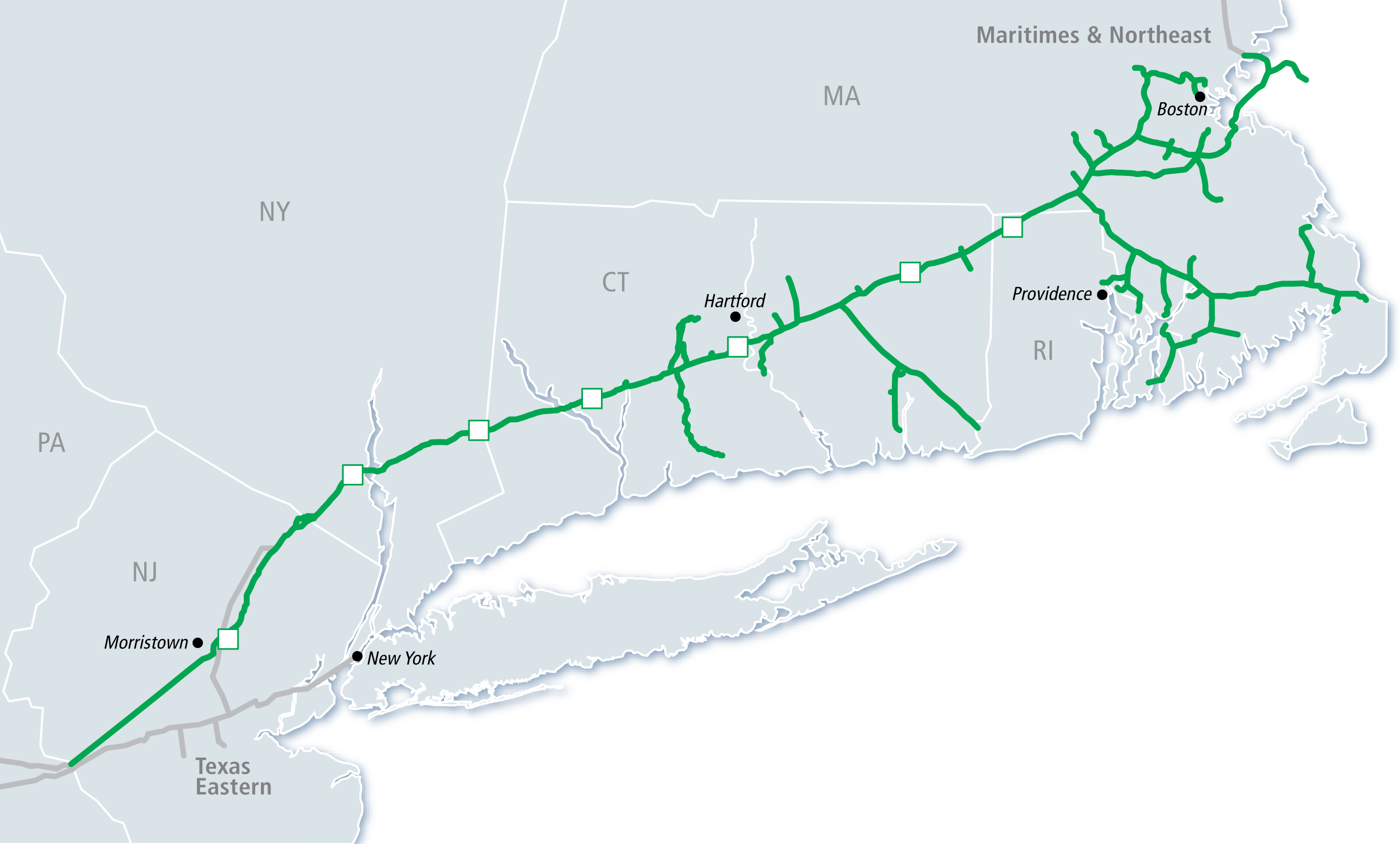 Boston Daily Average EHDD
Monthly Deliveries
Algonquin Gas Transmission
Growth Now and in the Future
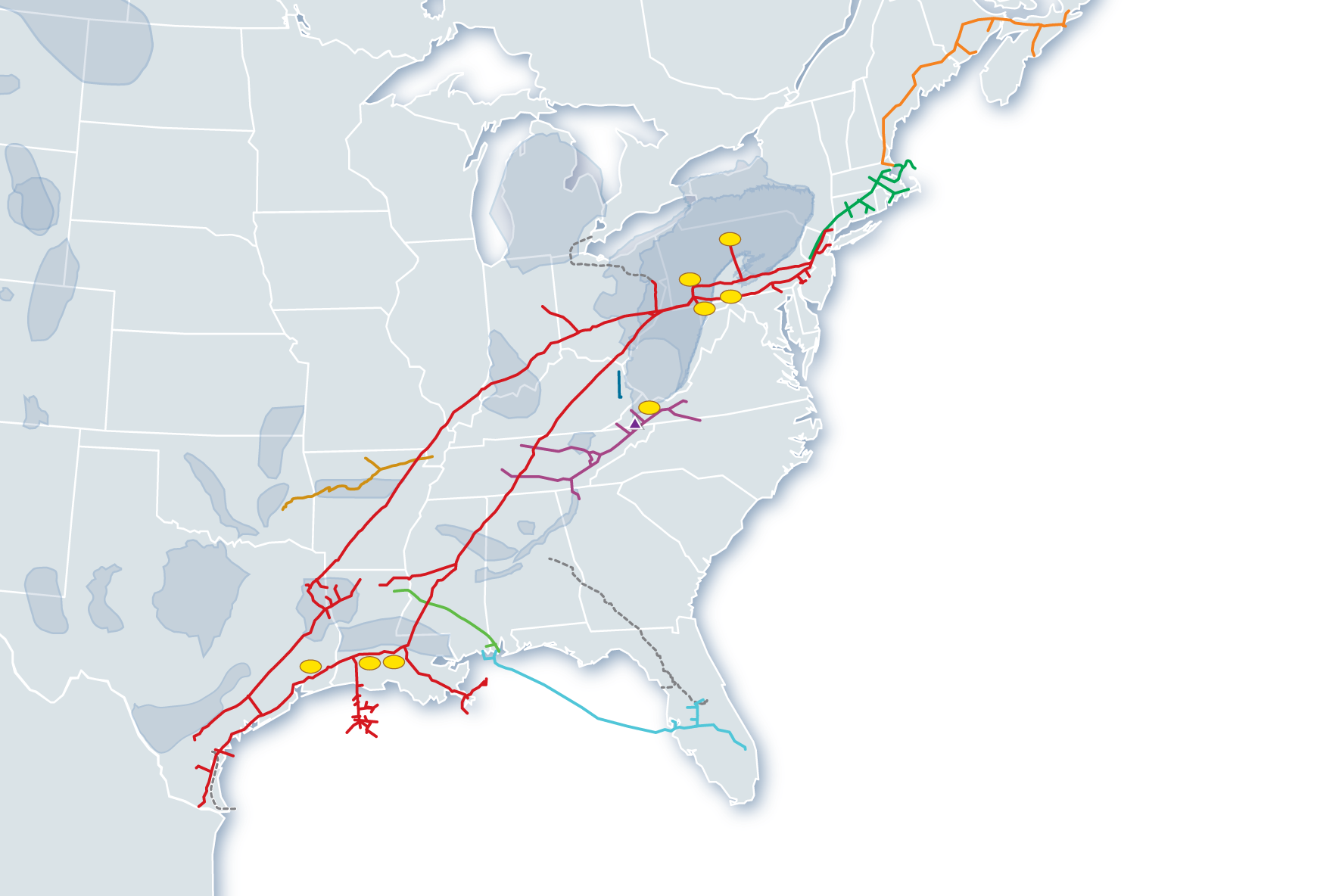 Northeast & New England
Strong throughput throughout winter seasons
Market expansion opportunities to serve LDCs, power generators and industrial customers
Power Generation
Supply to Markets
Demand Market Growth
Marcellus/Utica
Marcellus averaging 5.5 Bcf/d of flows directly into Texas Eastern
By 2017, Spectra Energy will have capacity for transport of ~9.5 Bcf/d out of the basin
LNG &
Mexico Exports
Southeast & Gulf Coast
Significant incremental growth from power generation coal conversions
Gulf Coast regional demand projected to increase 19 Bcf/d by 2025
Power Generation
[Speaker Notes: Impact of High Contractor Bids:
Forecast contract commitments exceed estimate by $59 MM.
Impact of delayed clearances from Agencies and FERC Certificate:
Anticipated delayed NTP for Contractors.
Additional costs for construction inspection staff due to delays.
Impact of permitting conditions:
Additional requirements for site specific construction techniques.
Use of composite crews to comply with permit conditions.
Impact of Stakeholder issues / concerns:
Mitigation payments to various stakeholders to maintain schedule.
Management of protester interference (permanent and temporary security measures).
Additional legal fees.]
Texas Eastern Appalachian Shale Supply Growth
New England Market Driven Projects
Strong throughput throughout winter seasons
Market expansion opportunities to move abundant, economic supplies of natural gas from the Marcellus & Utica plays to serve LDCs, power generators and industrial customers
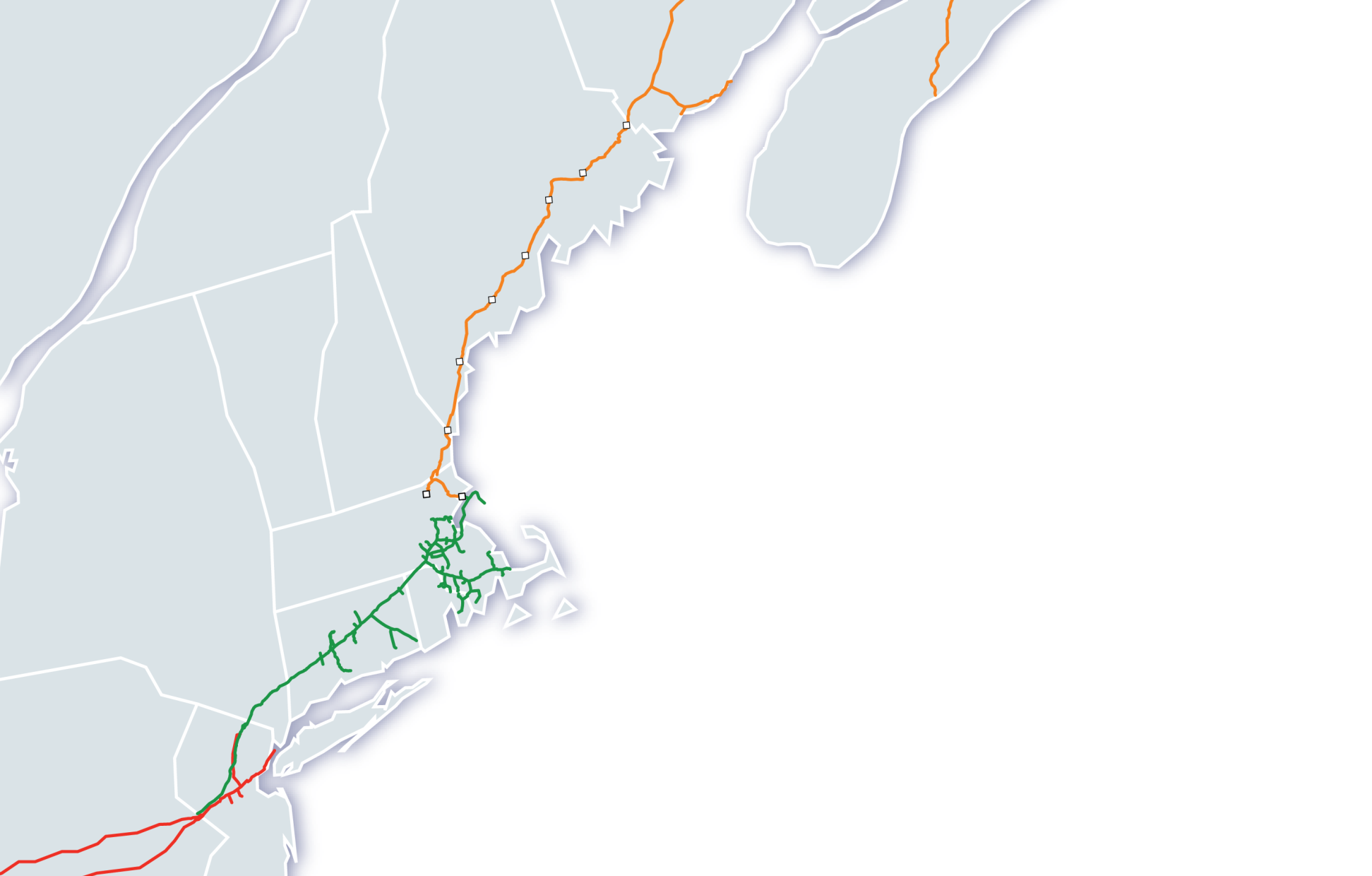 ME
Maritimes & Northeast
NS
QC
Project Status
AIM – Full in-service January 2017
Salem Lateral – In-service November 2016
Atlantic Bridge – Received FERC Certificate January 2017; expecting partial in-service November 2017, with full in-service in 2018
MA
VT
NH
Salem Lateral
NY
MA
CT
RI
Algonquin
Regional Supplies
PA
Texas Eastern
NJ
[Speaker Notes: Impact of High Contractor Bids:
Forecast contract commitments exceed estimate by $59 MM.
Impact of delayed clearances from Agencies and FERC Certificate:
Anticipated delayed NTP for Contractors.
Additional costs for construction inspection staff due to delays.
Impact of permitting conditions:
Additional requirements for site specific construction techniques.
Use of composite crews to comply with permit conditions.
Impact of Stakeholder issues / concerns:
Mitigation payments to various stakeholders to maintain schedule.
Management of protester interference (permanent and temporary security measures).
Additional legal fees.]
AIM Scheduling ImpactsAIM Capacity Fully Utilized Daily
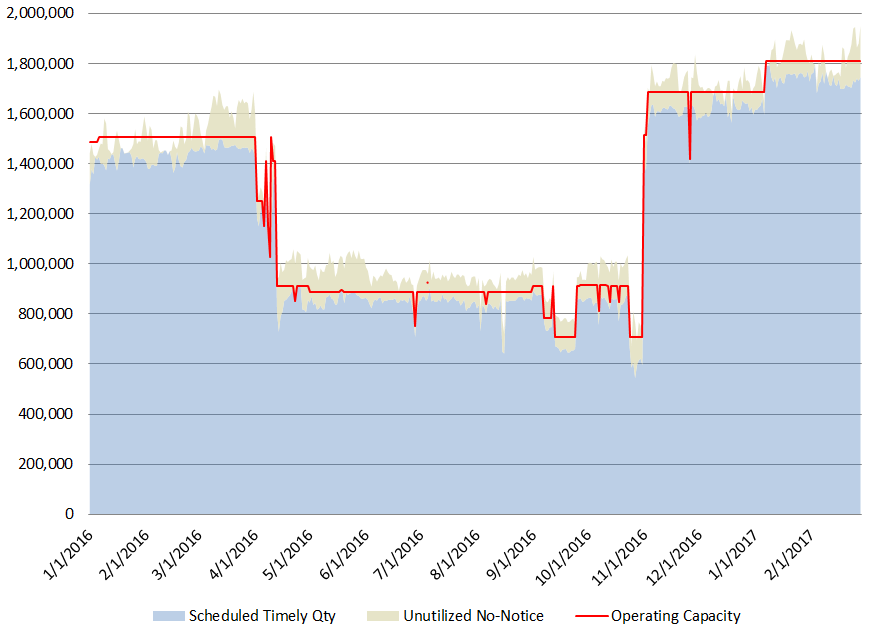 9
AIM Project   Successful Execution in New England
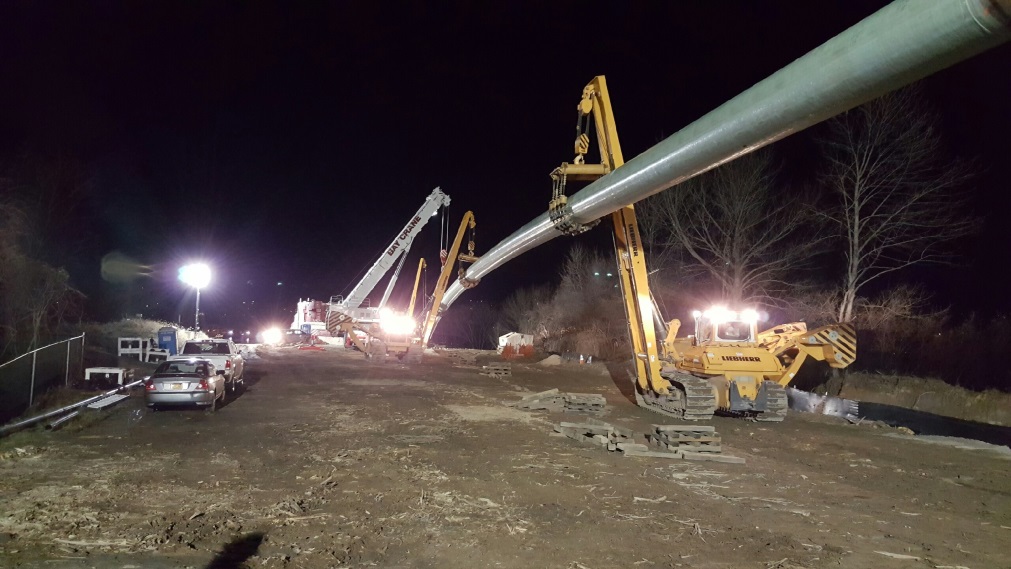 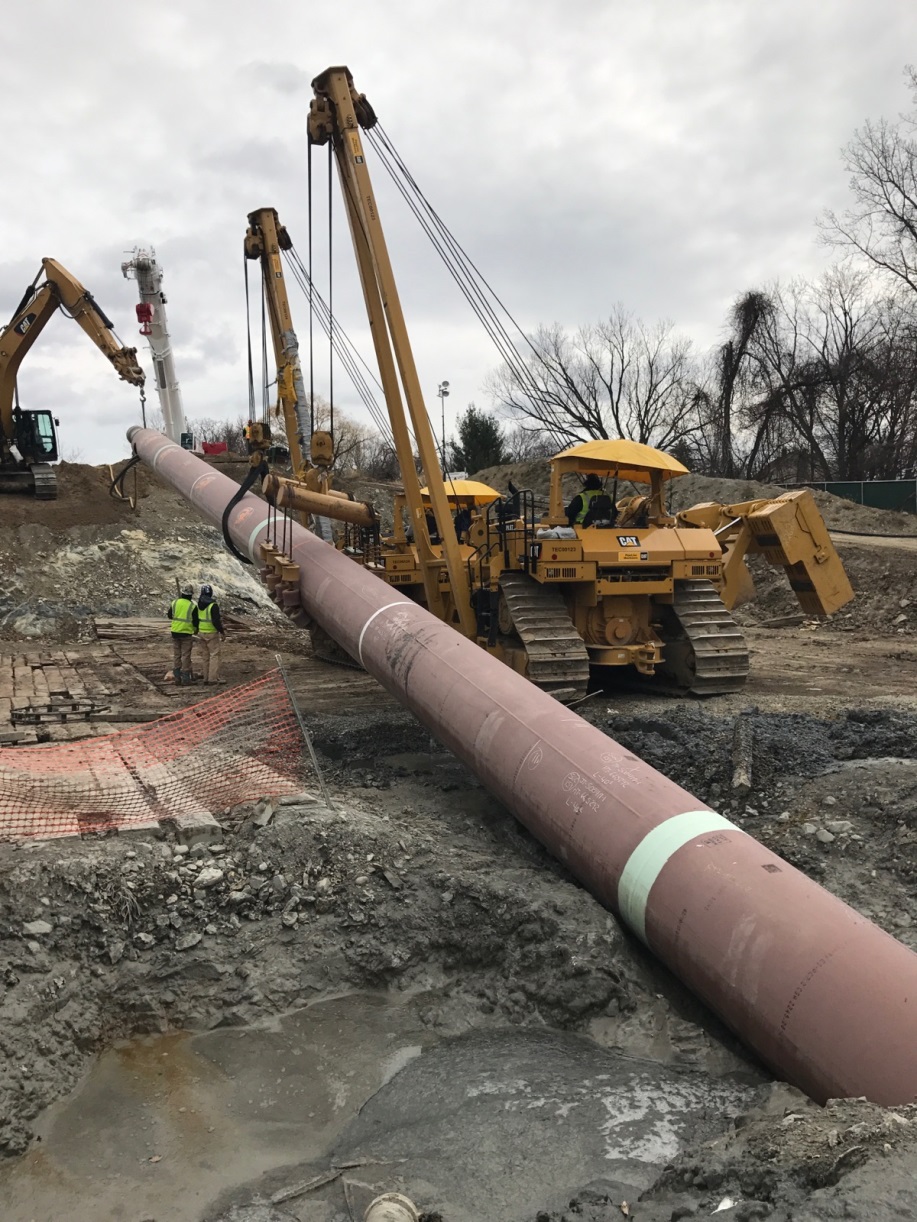 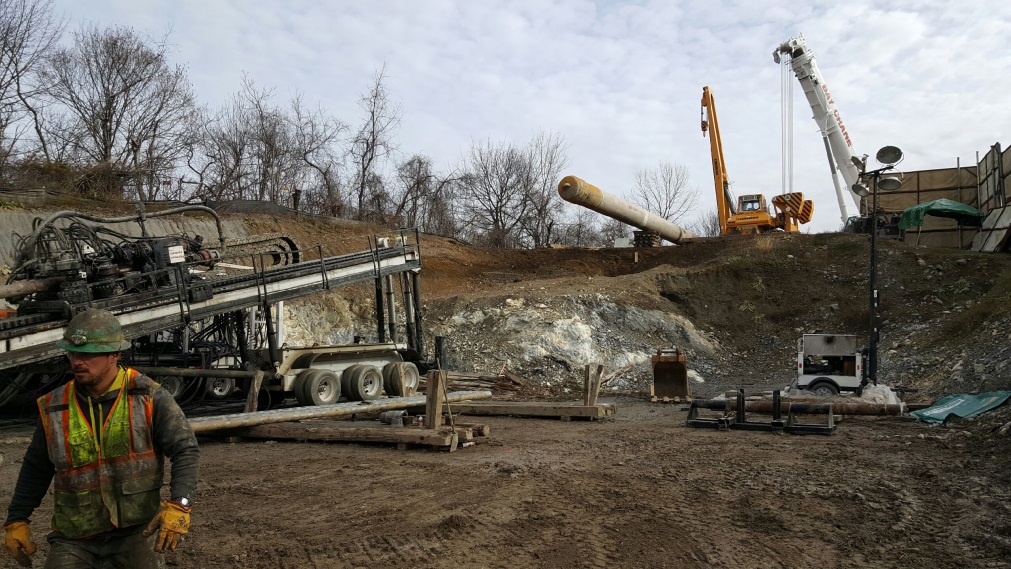 AIM Project   Successful Execution in New England
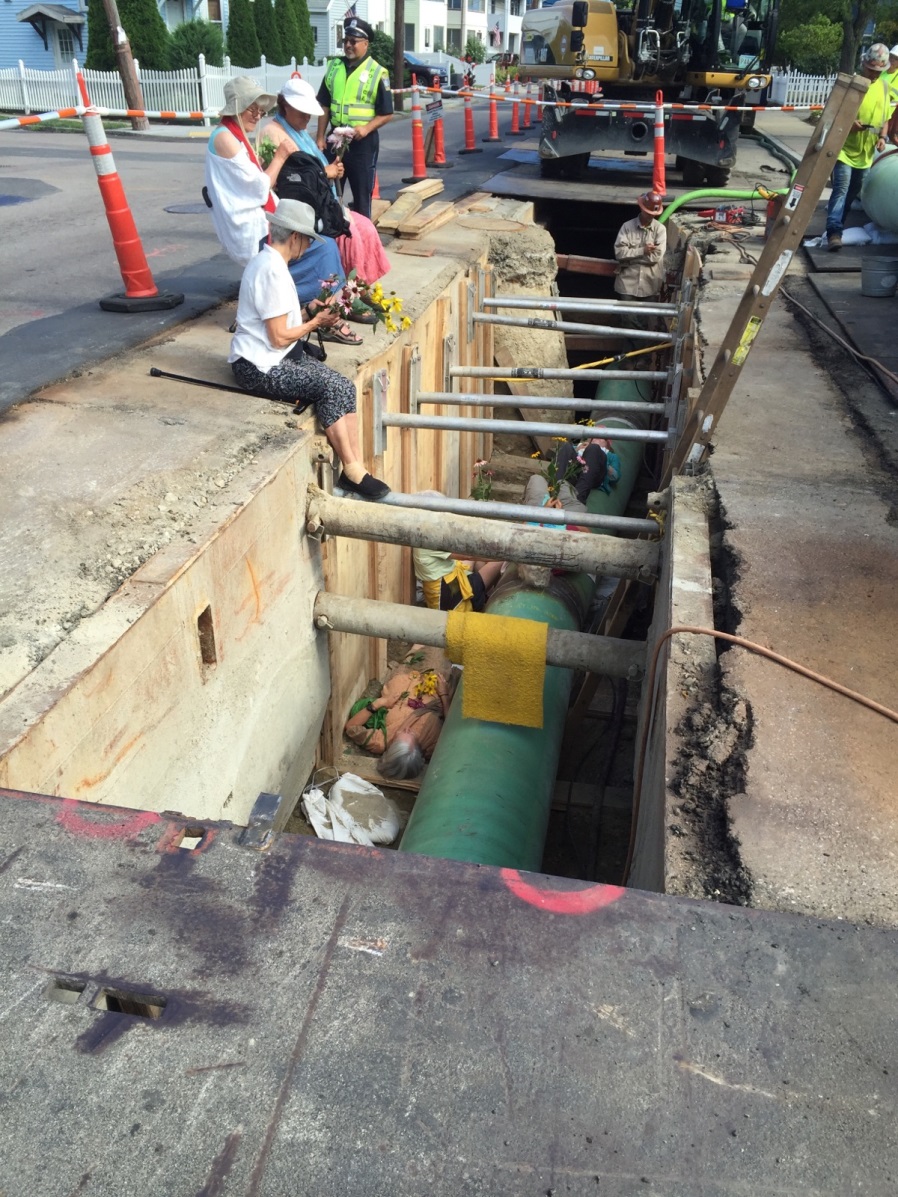 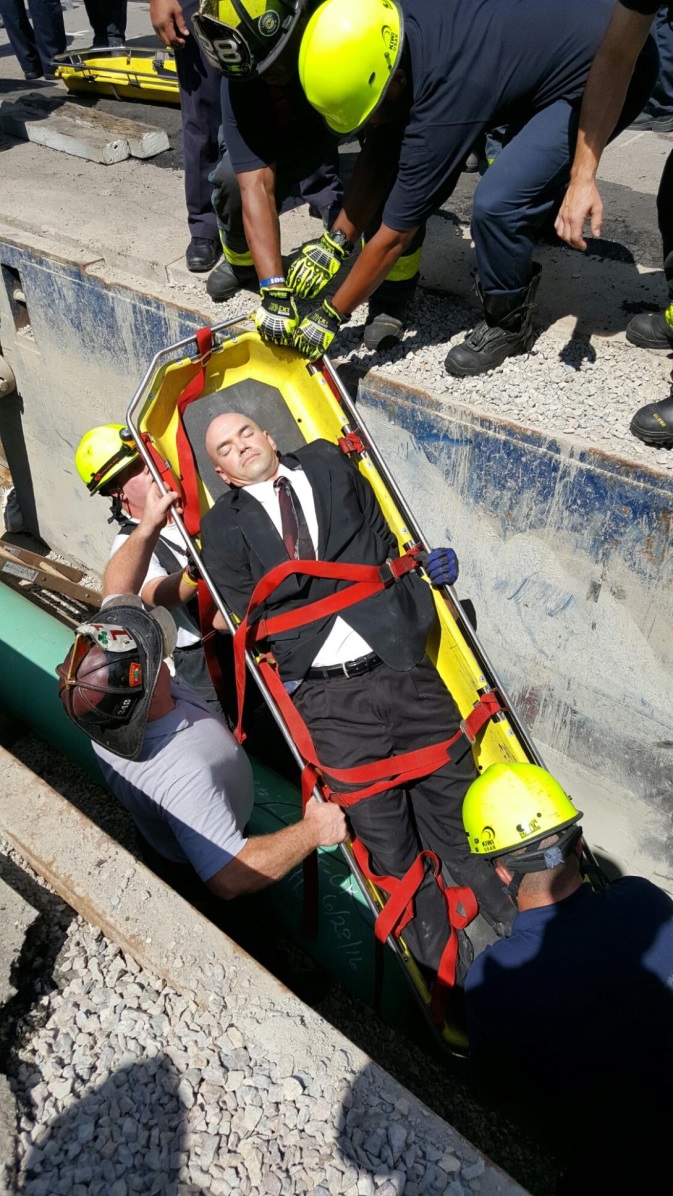